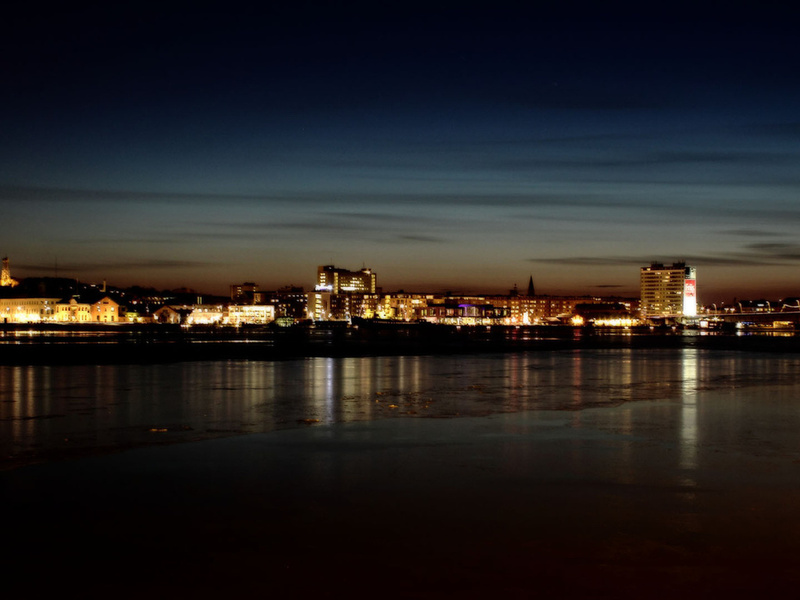 Отряд Юных Инспекторов Движения «Светлячки» 
7а класса 
выступили на районном конкурсе агитбригад «Засветись!»
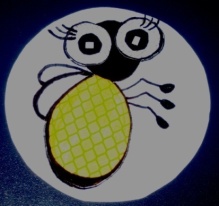 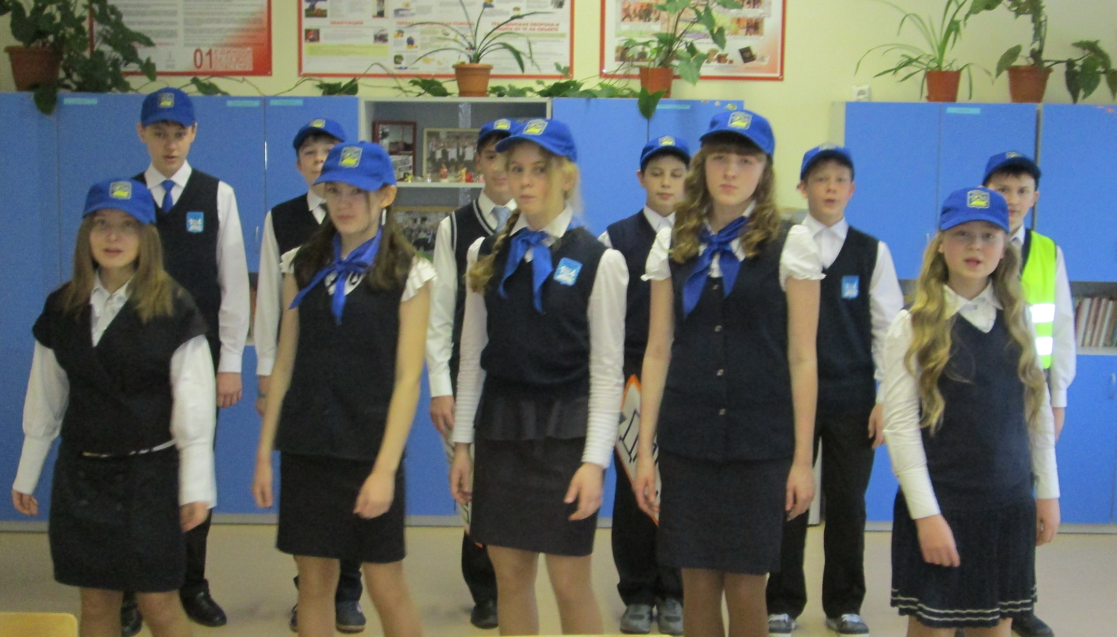 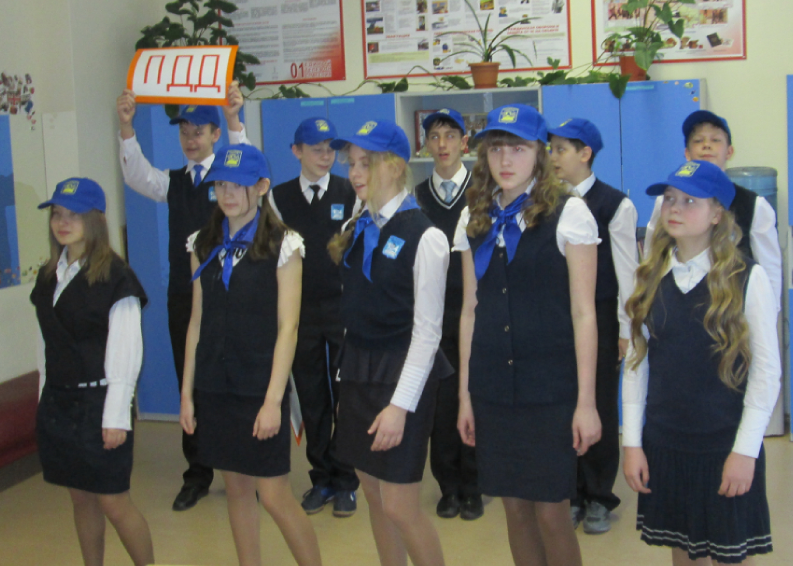 Наибольшее количество происшествий с участием пешеходов происходит в темное время суток!
Световозвращатель – это специальное устройство для пешеходов, которое ярко светится в темное время суток в свете фар автомобилей!
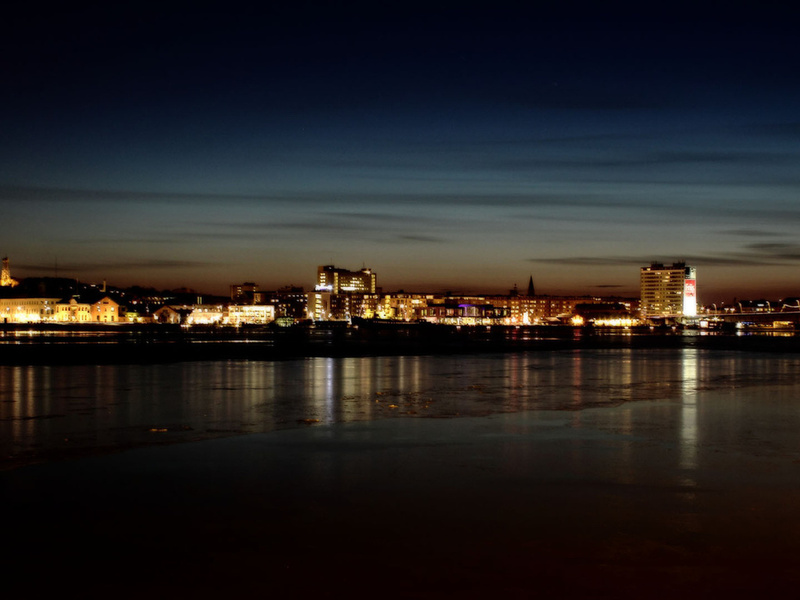 Световозвращатели способствуют предотвращению дорожно-транспортных происшествий с участием пешеходов!
Световозвращатели способствуют предотвращению дорожно-транспортных происшествий с участием пешеходов!
Световозвращатели способствуют предотвращению дорожно-транспортных происшествий с участием пешеходов!
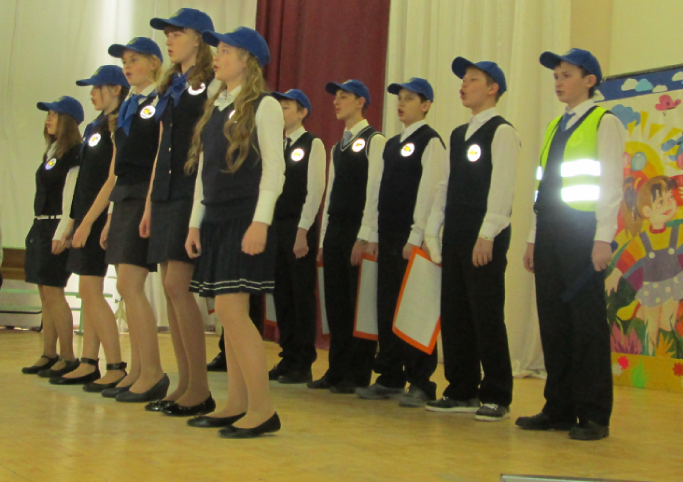 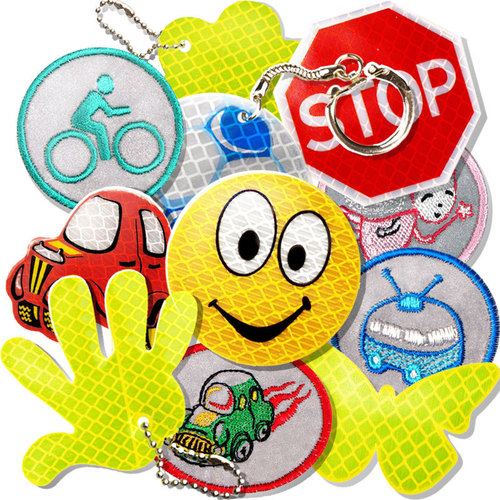 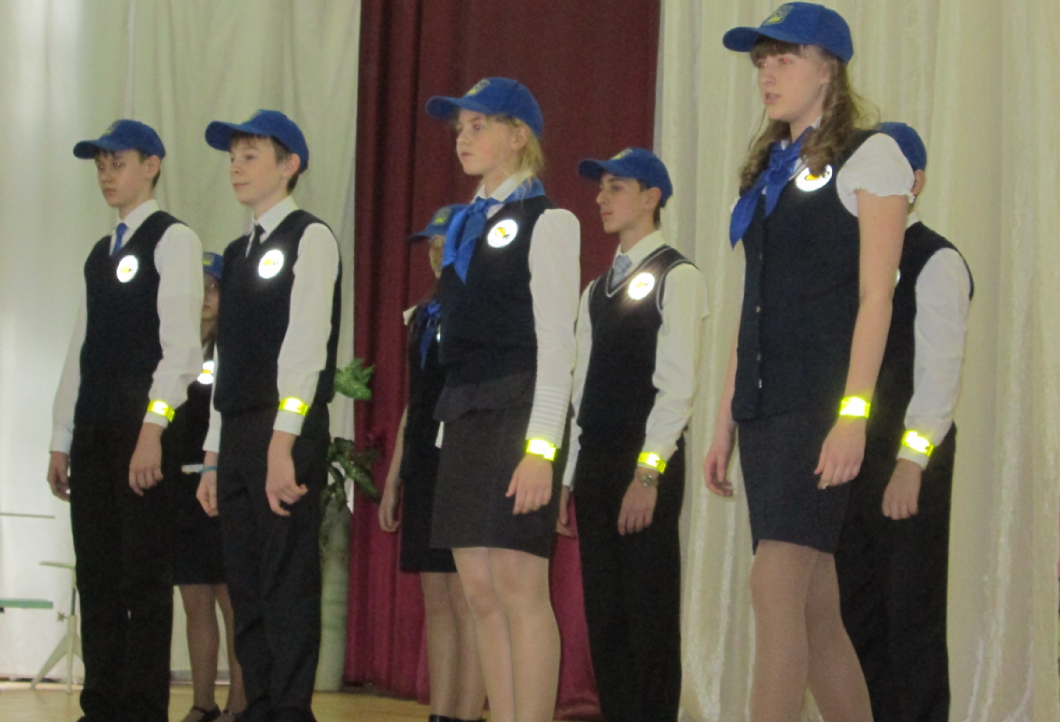 Световозвращатели способствуют предотвращению 
дорожно-транспортных происшествий с участием пешеходов!
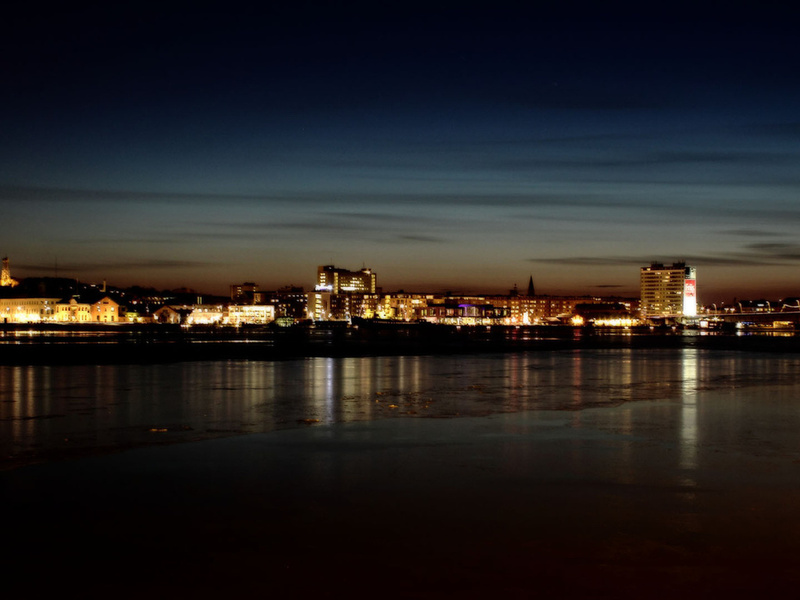 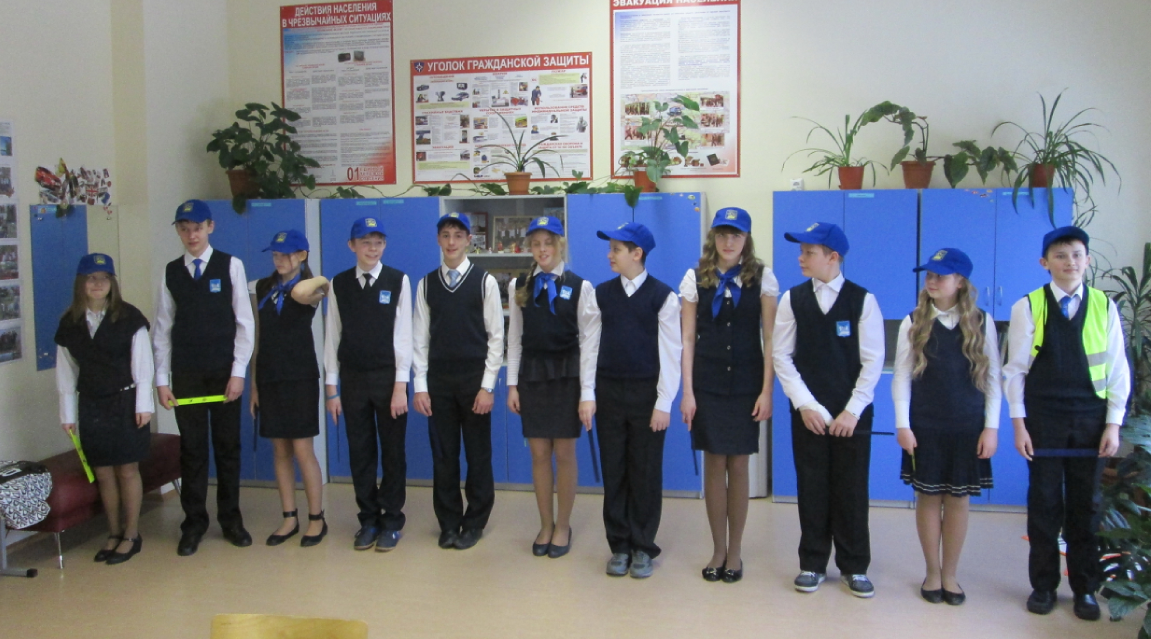 Командир ЮИД: Антон Максимов 
Егор Макаров, Ксения Юдина, Соня Лебедева, Катя Головщикова, Катя Крохина, Саша Матанцева, Эдик Ханов, Эрик Бауэр, Никита Козачок, Влад Губайдулин,
Руководители: Каргаева Александра Валерьевна, Колезнева Анна Сергеевна
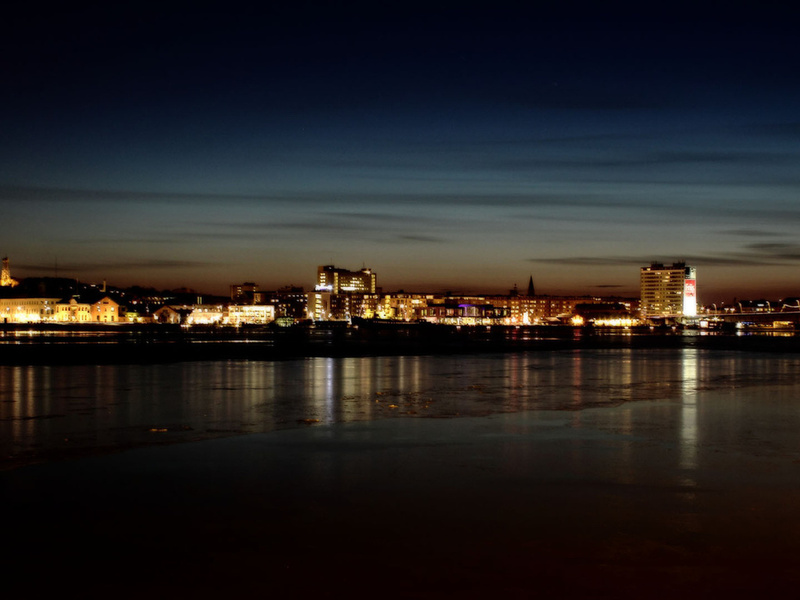 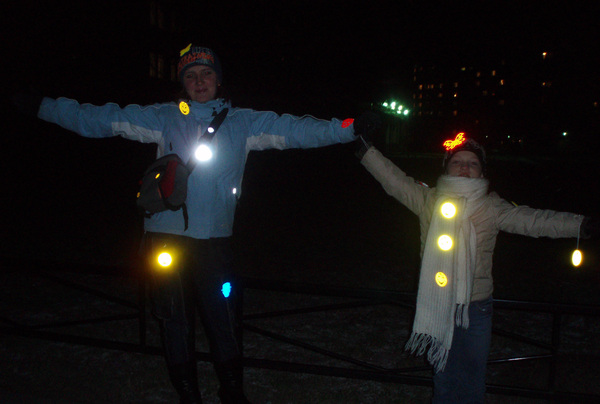 Пора засветиться!
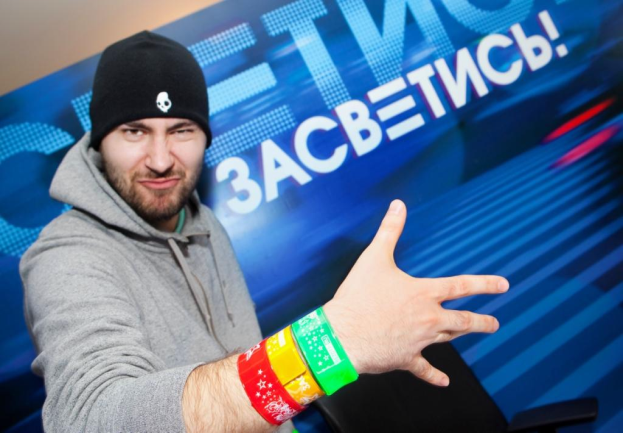 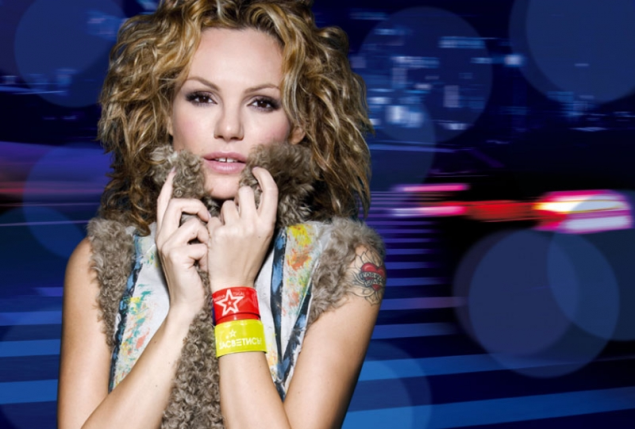 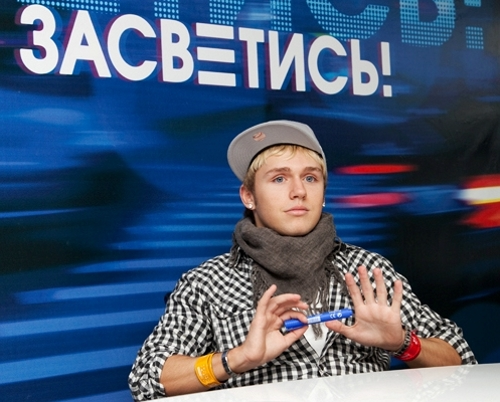 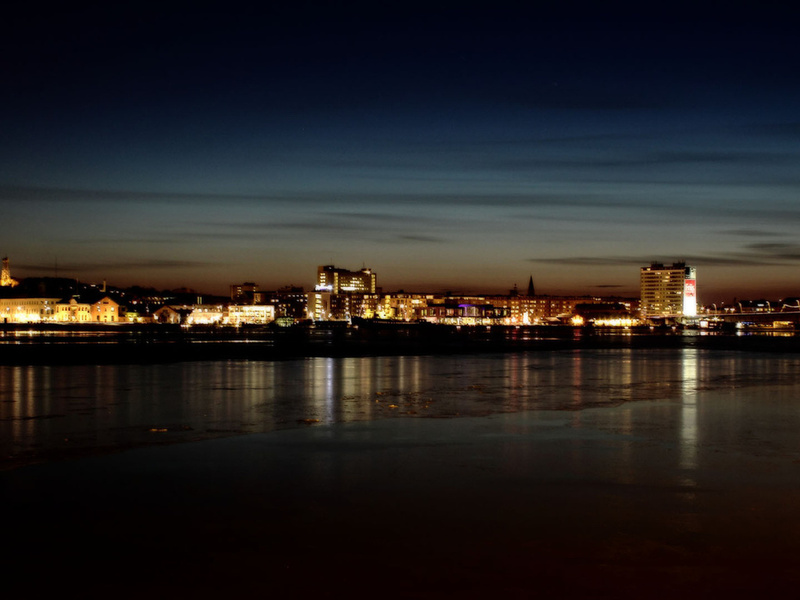 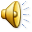 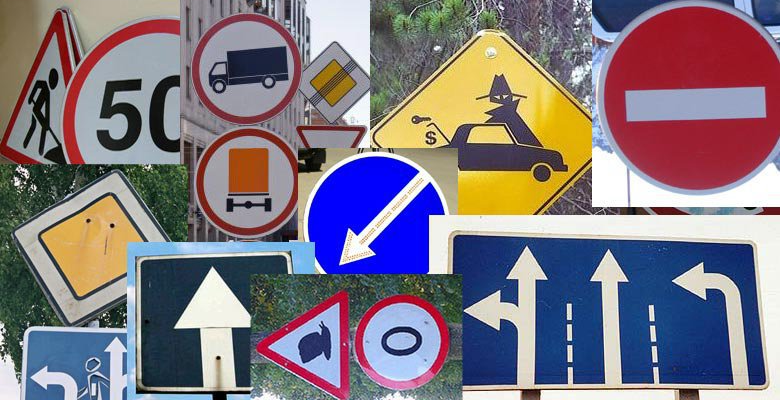 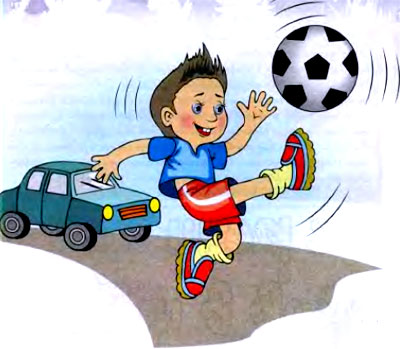 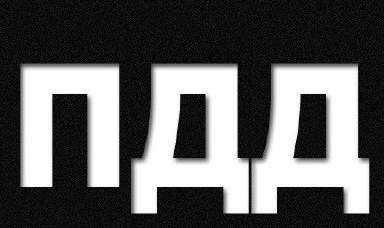 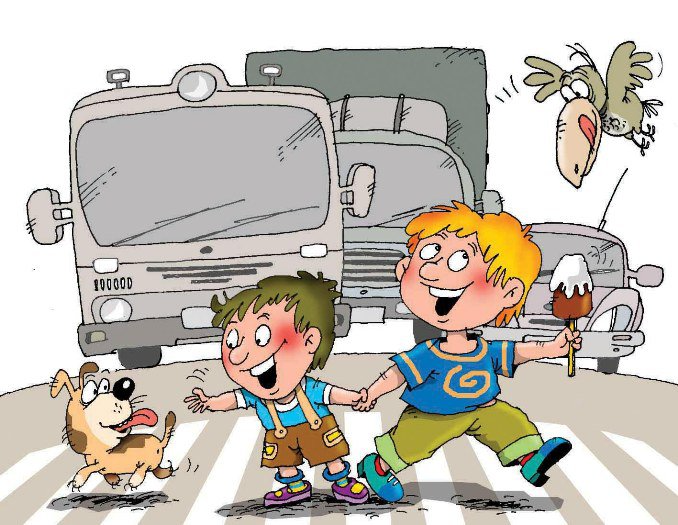 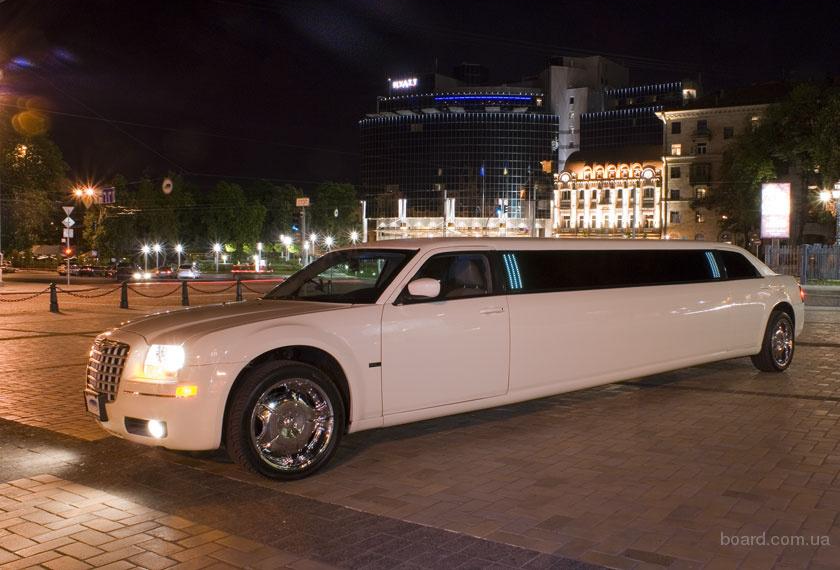